Технология продуктивного чтения-слушания(автор д.п.н. О.В. Чиндилова)
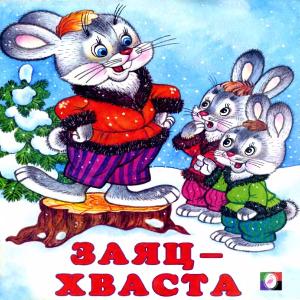 Текст: «Заяц-хвастун» А. Н. Толстого.
А. Н. Толстого
«Заяц-хвастун»
Жил-был заяц в лесу: летом ему было хорошо, а зимой плохо — приходилось к крестьянам на гумно ходить, овес воровать.
Приходит он к одному крестьянину на гумно, а тут уж стадо зайцев. Вот он и начал им хвастать:
— У меня не усы, а усищи, не лапы лaпищи, не зубы, а зyбищи — я никого не боюсь.
Зайцы и рассказали тетке вороне про эту хвaсту. Тетка ворона пошла хвасту разыскивать и нашла его под кокориной. Заяц испугался:
— Тетка ворона, я больше не буду хвастать!
— А как ты хвастал?
— А у меня не усы, а усищи, не лапы лaпищи, не зубы, а зyбищи.
Вот она его маленько и потрепала:
— Более не хвастай!
Раз сидела ворона на заборе, собаки ее подхватили и давай мять, а заяц это увидел.
«Как бы вороне помочь?»
Выскочил на горочку и сел. Собаки увидали зайца, бросили ворону — да за ним, а ворона опять на забор. А заяц от собак ушел.
Немного погодя ворона опять встретила этого зайца и говорит ему:
— Вот ты молодец, не хвaста, а храбрец!
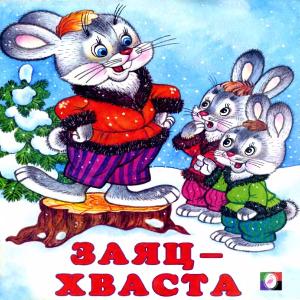 Текст: «Заяц-хвастун» А. Н. Толстого.
Художественная задача текста: воспитывать у читателя нравственные качества: не хвастаться, прийти на помощь в трудной ситуации.
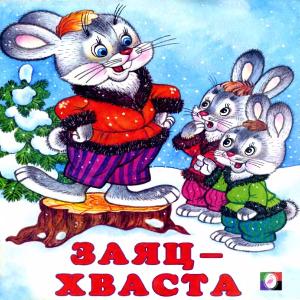 Текст: «Заяц-хвастун» А. Н. Толстого.
Цель занятия: воспитание морально- этических правил и норм поведения в социуме.
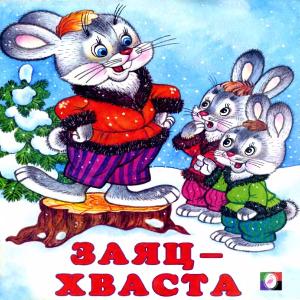 Текст: «Заяц-хвастун» А. Н. Толстого.
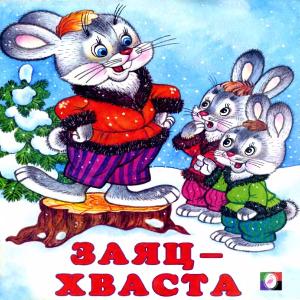 Текст: «Заяц-хвастун» А. Н. Толстого.
Тема занятия: Образ героя – животного в сказке Анатолия Толстого «Заяц-Хвастун».
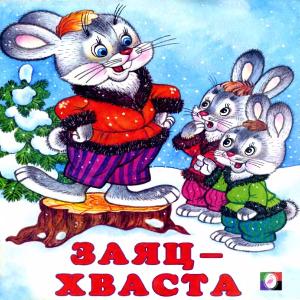 Текст: «Заяц-хвастун» А. Н. Толстого.
А. Н. Толстого. Заяц-хвастун
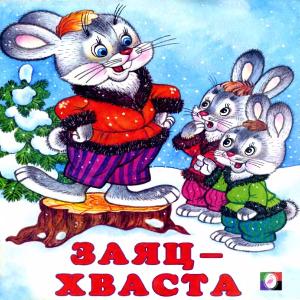 -Как вы думаете, глядя на эту картинку, 
о ком будет эта сказка? (Сказка будет о 
зайце)
- О чём может рассказывать заяц?
-Что может дальше произойти?
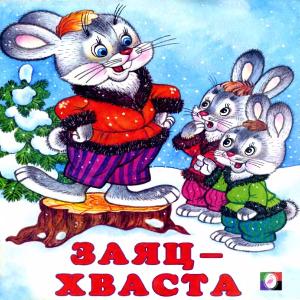 Текст: «Заяц-хвастун» А. Н. Толстого.
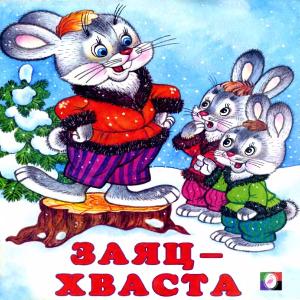 А. Н. ТОЛСТОГО. ЗАЯЦ-ХВАСТУН
Жил-был заяц в лесу: летом ему было хорошо, а зимой плохо — приходилось к крестьянам на гумно (помещение для хранения овса) ходить, овес воровать.
Приходит он к одному крестьянину на гумно, а тут уж стадо зайцев. Вот он и начал заяц им хвастать(Догадались, чем будет заяц хвастаться? Ответы детей принимаются, но не комментируются.):
— У меня не усы, а усищи, не лапы, а лапищи, не зубы, а зубищи — я никого не боюсь. (Вот какой заяц хвастун!)
       Зайцы и рассказали тетке вороне про эту хвасту. Тетка ворона пошла хвасту разыскивать и нашла его под кустом. Заяц испугался вороны и говорит:
— Тетка ворона, я больше не буду хвастать!
— А как ты хвастал?
— А у меня не усы, а усищи, не лапы, а лапищи, не зубы, а зубищи.
       Вот она его маленько и потрепала (поругала, осудила):
— Боле не хвастай!
       Раз сидела ворона на заборе, собаки ее подхватили и давай мять (бить), а заяц это увидел.
«Как бы вороне помочь?»
       Выскочил на горочку и сел. Собаки увидали зайца, бросили ворону — да за ним, а ворона опять на забор. А заяц от собак ушел. (Хоть собак и много, но заяц оказался хитрей)
       Немного погодя ворона опять встретила этого зайца и говорит ему:
— Вот ты молодец, не хваста, а храбрец!
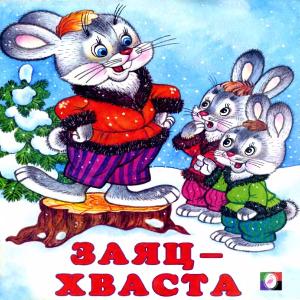 Текст: «Заяц-хвастун» А. Н. Толстого.
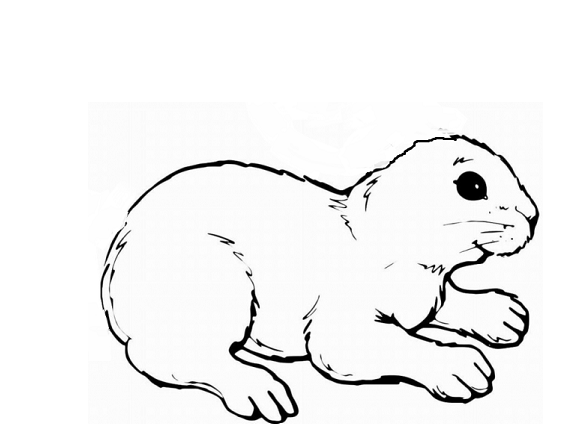 Работа после чтения:
Дорисуй зайца.
Драматизация  небольшого отрывка из  сказки.
Подвижная игра «зайки на лужайке».